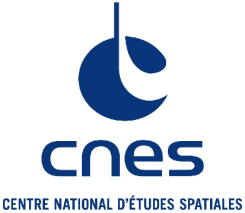 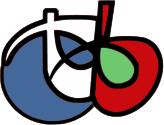 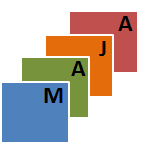 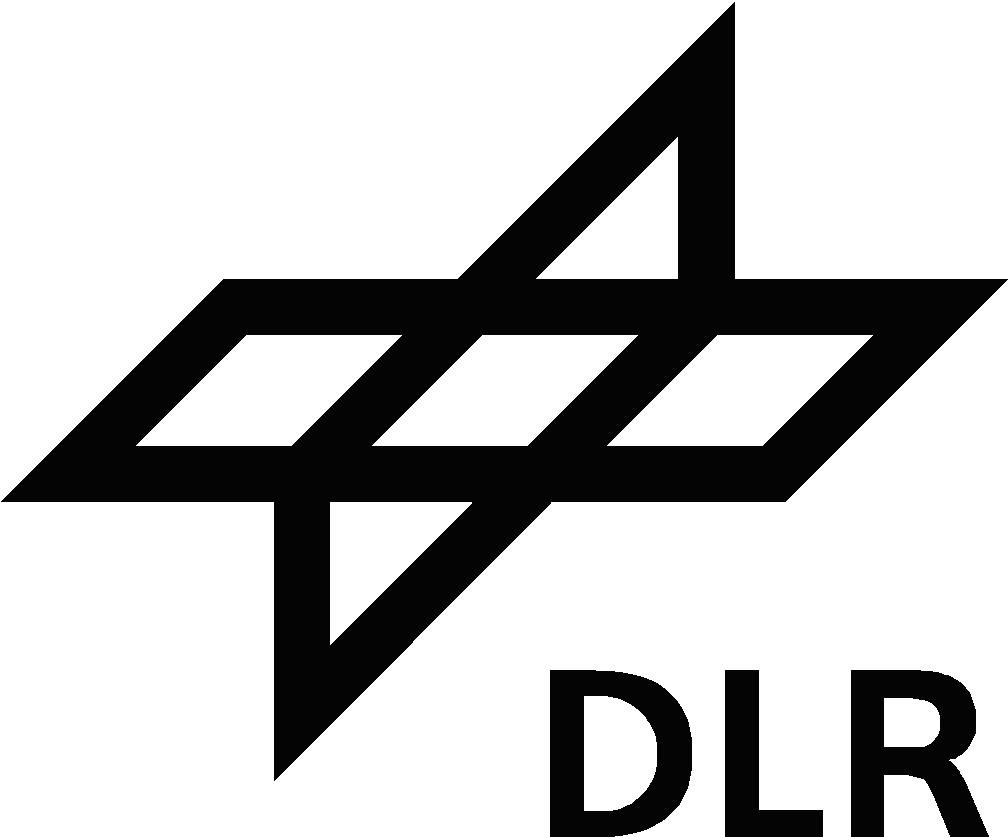 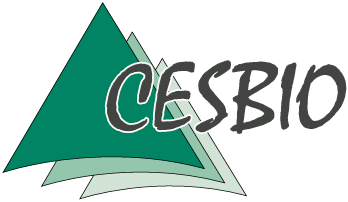 MAJA Software
Introduction and feedback on the development of OTB applications
Pierre Lassalle
Plan
Introduction of the software MAJA
MAJA refactoring
Introduction of the software MAJA
What is MAJA ?
MACCS-ATCOR joint algorithms
MACCS for Multi-mission Atmospheric and Cloud Detection Software
The first big project using OTB !
Generation of level 2A product :
Atmospheric correction
Cloud detection
Estimation of the AOT (Aerosol Optical Thickness)
Operational for several satellites
Formosat-2
LANDSAT 5, 7 and 8
SPOT4 and SPOT 5
Sentinel-2A, Sentinel-2B
Venus soon.
Cloud detection
Combination of several detection methods:
Threshold on the Cirrus band for LANDSAT 8 and Sentinel-2
Multi-temporal test on the reflectance variation of the blue band: a steep increase reveals a cloud pixel.
Finally, the potential cloudy pixel is cloudy if its neighborhood does not correlate well with the same neighborhood in the previous images acquired at different dates.
Cloud detection
AOT Estimation
AOT Estimation
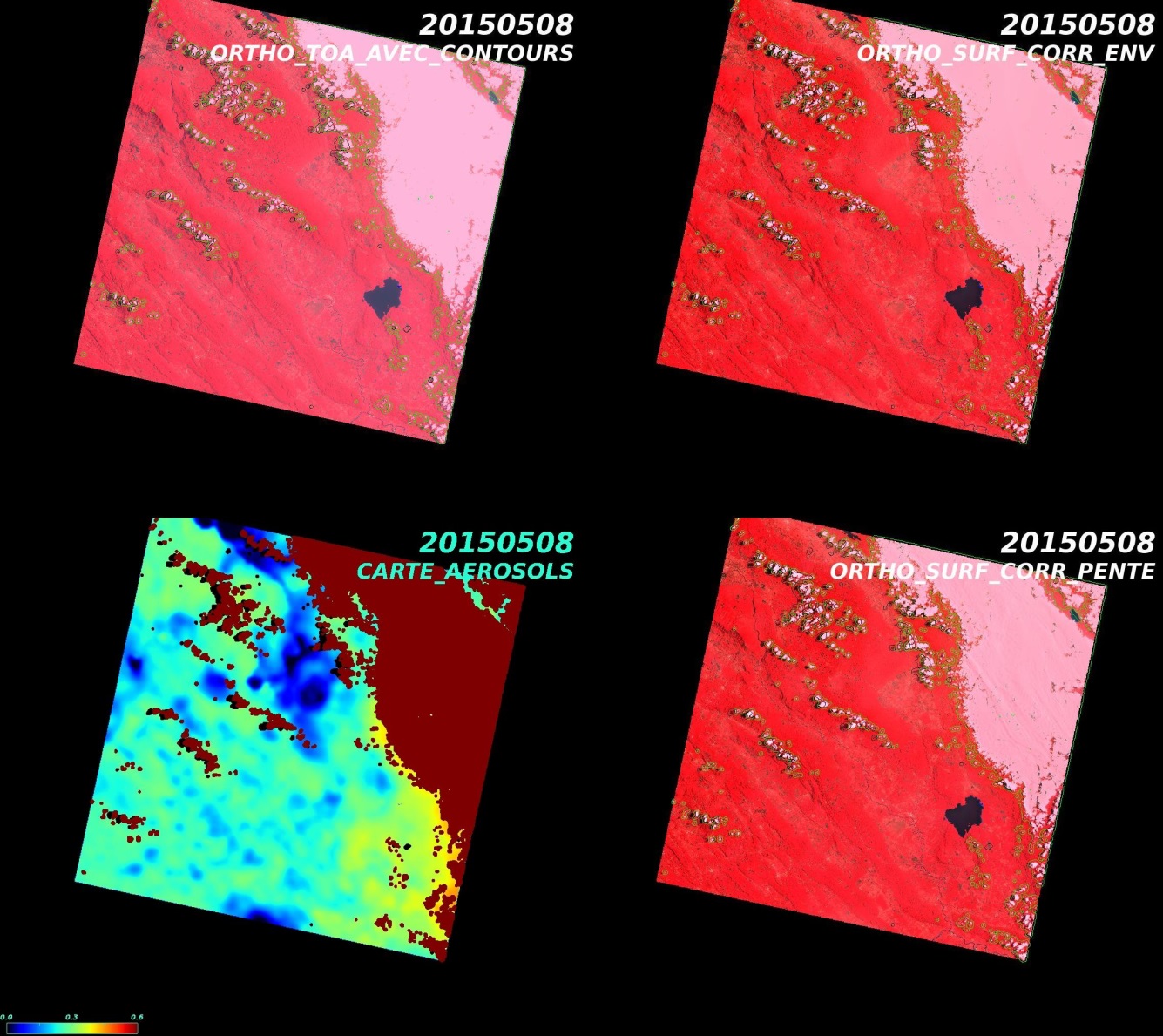 Atmospheric correction
Compute the corrected surface reflectance from AOT and using the SOS radiative transfer code.
Update the composite image (most recent free-cloud pixel) which will be used for the next image in the time series.
MAJA binaries available
Maja binaries can be downloaded here:
https://logiciels.cnes.fr/fr/license/57/144


An interesting tutorial with good resources can be found here:
https://github.com/olivierhagolle/Start_maja
MAJA refactoring
Motivations
MAACS/MAJA is based on OTB and was developed at the time where there were no OTB applications
At the beginning, it has been designed for 2 sensors (Venus, Formosat-2) and it has been gradually adapted to handle more sensors (LANDSAT, SENTINEL-2)
Need of independent otb applications to be used in another contexts:
An app for the cloud detection
An app for the atmospheric correction
Simplify the atmospheric correction to apply on Pleiades products
Goals (1/2)
Decomposition of the L2 processing chain into independent OTB applications:
Atmospheric Absorption
Cloud detection
AOT estimation
Water masking
Snow Masking
…
Chain the OTB applications to recreate the L2 processing chain
Goals (2/2)
The chaining has to be fast and efficient:
Data preparation done with Python scripts
Application chaining done with Python scripts
In-memory connection:

import otbApplication as otb 
app1 = otb.Registry.CreateApplication("Smoothing") 
app2 = otb.Registry.CreateApplication("Smoothing") 
app1.IN = argv[1] app1.Execute() 
# Connection between app1.out and app2.in app2.SetParameterInputImage("in",app1.GetParameterOutputImage("out"))
app2.ExecuteAndWriteOutput()
Difficulties
Complex dependencies between applications:
Images have to stay a long time in memory 
A lot of parameters for each application
Outputs of some key applications are used as inputs of several successive applications:
For each in-memory connection between 2 applications, the entire process to generate the inputs is executed again  
Possible solutions
In-memory connection:
Generate the intermediate images once and keep them in memory as numpy array
Itk::ImageFileWriter synchronization ?
Synchronization point: intermediate images are written to the disk
Parameters handling:
Use of 2 xml parameter files:
One for fixed set parameters (values do not change often): concern a lot of parameters actually
One for dynamic parameters: kind of short
Work in progress…
Thank you !